1) Az urán 92U238izotópjának bomlása során 90Th234      thórium  keletkezik. A  reakció másik terméke...
A) hidrogénizotóp (proton)_____1H1
B) hidrogénizotóp (deutérium)__1H2
C) héliumizotóp______________2He3
D) héliumizotóp_____________ 2He4
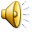 2) A lítiumizotóp 3Li7 deutériummal való bombázása során berilliumizotóp keletkezik. Milyen részecske jön még létre az adott reakció során?
A) alfa-részecske (2He4) 
B) elektron            (-1e0)
C) proton               (1H1)
D) neutron             (0n1)
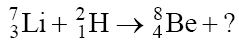 3) A kálium atommag 19K39    összetétele:
1) 19 proton,      20 neutron
2) 19 proton,      39 neutron
3) 20 proton,      19 neutron
4) 20 proton,      39 neutron
4)  A   - sugarak a következő részecskékből állnak:
Hélium atommagokból
Elektronokból
Protonokból
Neutronokból
5) Az alumínium atommagjának töltése  13,  tömegszáma    27, ezek szerint van benne...
13 proton  és  27  neutron.
13 proton  és 14  neutron.
27 proton és  13 neutron.
40 proton és 27 neutron.
6) A felsorolt elemek közül melyiket használják üzemanyagként az atomerőművekben?A) uránB) kőszénC)kádmiumD) grafit
A, B, D
A, B
csak А
A, B, C, D
7) Elnyelődi-e, vagy felszabadul az energia (zárójelben az atomtömegek) kövező magreakcióban?
A) elnyelődik
B) felszabadul
C) egyik sem
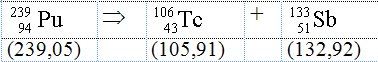 8) Mivel egyenlő a 11Na23 kötési energiája, ha az atommag tömege 22,9898 a.t.e. A választ kerekítsuk egész értékre.
mn =1,00866a.t.e.mp =1,00728a.t.e.  1a.t.e. = 1,66*10-27kg
31011 J
310 –11 J
210 –14 J
253 J
9) A lassú neutron elnyelése során az uránium atommagja hasad. Milyen erők taszítják szét hasadékokat?
magerők
elektromágneses erők
gravitációs erők
 gyenge kölcsönhatás erői
1) Az urán 92He238izotópjának bomlása során 90Th234      thórium  keletkezik. A  reakció másik terméke...
A) hidrogénizotóp (proton)_____1H1
B) hidrogénizotóp (deutérium)__1H2
C) héliumizotóp______________2He3
D) héliumizotóp_____________ 2He4
2) A lítiumizotóp 2He4 deutériummal való bombázása során berilliumizotóp keletkezik. Milyen részecske jön még létre az adott reakció során?
A) alfa-részecske (2He4) 
B) elektron            (-1e0)
C) proton               (1H1)
D) neutron             (0n1)
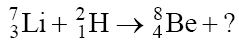 3) A kálium atommag 19K39    összetétele:
1) 19 proton,      20 neutron
2) 19 proton,      39 neutron
3) 20 proton,      19 neutron
4) 20 proton,      39 neutron
4)  A   - sugarak a következő részecskékből állnak:
Hélium atommagokból
Elektronokból
Protonokból
Neutronokból
5) Az alumínium atommagjának töltése  13,  tömegszáma    27, ezek szerint van benne...
13 proton  és  27  neutron.
13 proton  és 14  neutron.
27 proton és  13 neutron.
40 proton és 27 neutron.
6) A felsorolt elemek közül melyiket használják üzemanyagként az atomerőművekben?A) uránB) kőszénC)kádmiumD) grafit
A, B, D
A, B
csak А
A, B, C, D
7) Elnyelődi-e, vagy felszabadul az energia (zárójelben az atomtömegek) kövező magreakcióban?
A) elnyelődik
B) felszabadul
C) egyi sem
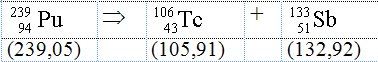 8) Mivel egyenlő a 11Na23y kötési energiája, ha az atommag tömege 22,9898 a.t.e. A választ kerekítsuk egész értékre.
mn =1,00866a.t.e.mp =1,00728a.t.e.  1a.t.e. = 1,66*10-27kg
31011 J
310 –11 J
210 –14J
253 J
9) A lassú neutron elnyelése során az uránium atommagja hasad. Milyen erők taszítják szét hasadékokat?
magerők
elektromágneses erők
gravitációs erők
 gyenge kölcsönhatás erői